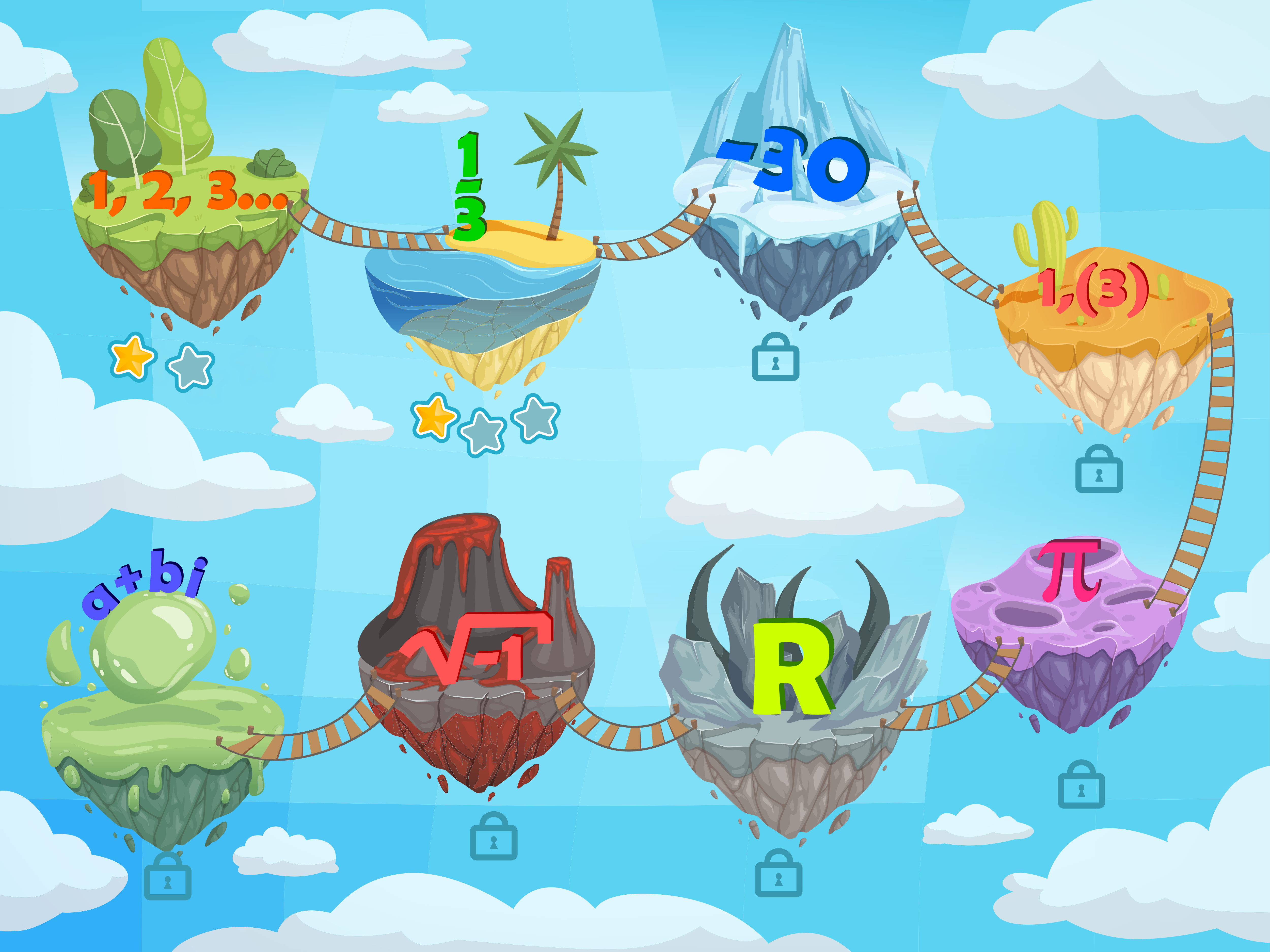 Делители 
и кратные
Урок #1, 
6 класс
Цели урока:
Узнать, что такое делитель
Узнать, что такое кратное
Научиться отличать делитель и кратное
Задание 1
Делимое: 100
Делитель: 4
Найдите частное
Задание 2
Делитель: 8
Частное: 25
Найдите делимое
Задание 3
Делимое: 1000
Частное: 125
Найдите делитель
Задание 4
Напишите наименьшее натуральное число
Поменяйтесь тетрадями с соседом по парте
Проверка:
1) 25
2) 200
3) 8
4) 1
На сколько равных кучек можно разложить 
36 орехов?
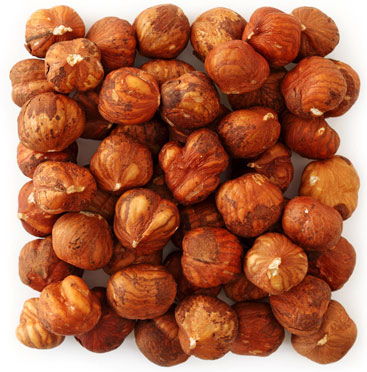 36 орехов на 2 кучки
по 18 орехов
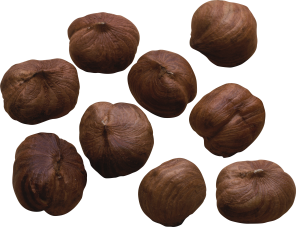 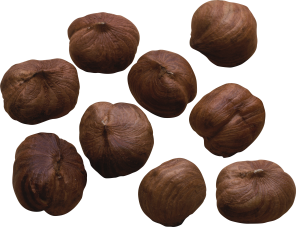 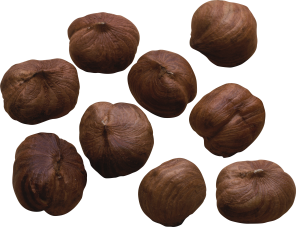 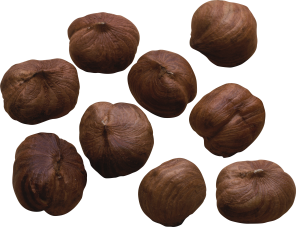 36 орехов на 3 кучки
по 12 орехов
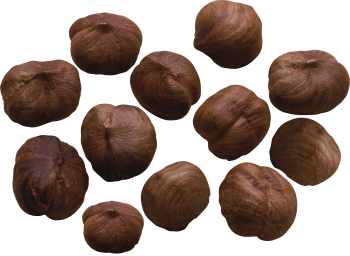 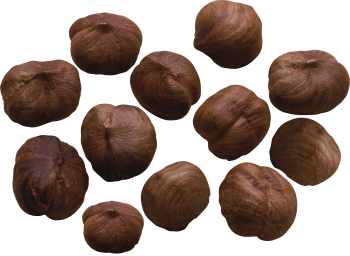 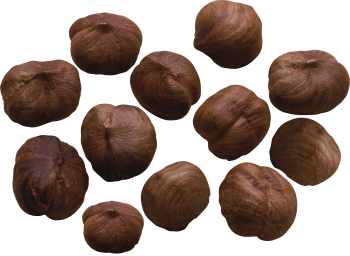 36 орехов на 4 кучки
по 9 орехов
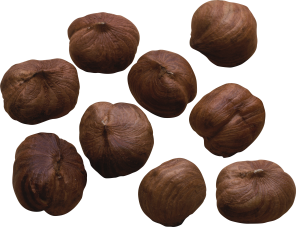 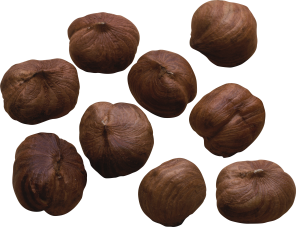 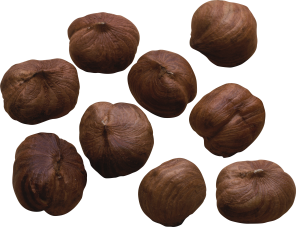 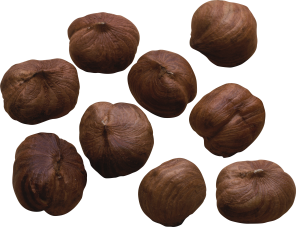 36 орехов на 6 кучек
по 6 орехов
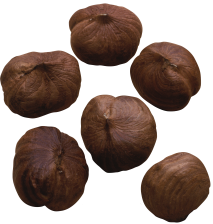 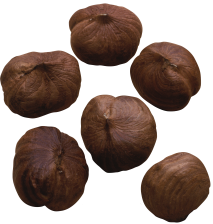 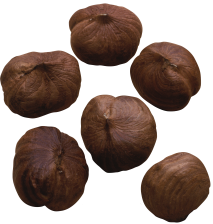 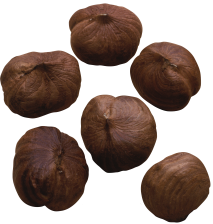 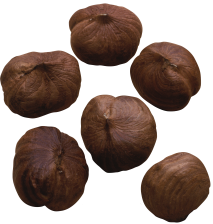 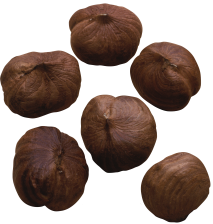 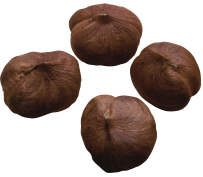 36 орехов на 9 кучек
по 4 ореха
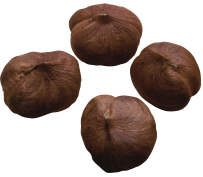 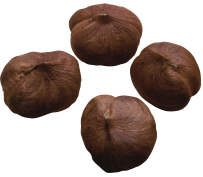 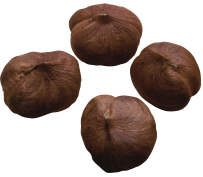 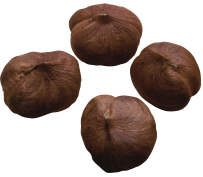 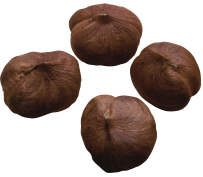 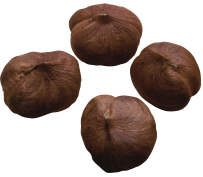 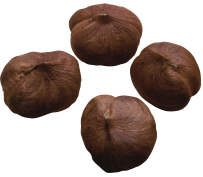 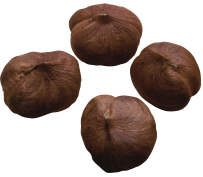 Вопрос:
Какие ещё 
возможны варианты?
Почему нельзя разложить 36 орехов на 5, 7, 11 равных кучек?
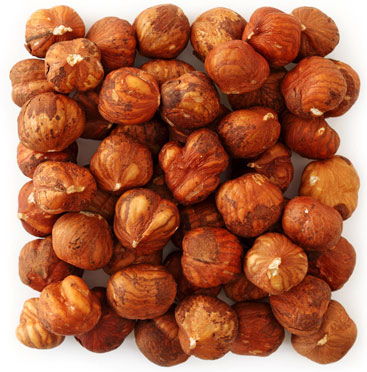 Определение:
Делителем 
натурального числа a называют 
натуральное число, 
на которое a 
делится без остатка
Другими словами:
Делитель
делит
число
без остатка
36 
можно без остатка разделить 
на  1, 2, 3, 4, 6, 9, 12, 18, 36
1, 2, 3, 4, 6, 9, 12, 18, 36
делители числа 36
Пишут:
Д(36)={1; 2; 3; 4; 6; 9; 12; 18; 36}
Верно ли, что:
а) 5 - делитель 45;
б) 16 - делитель 8;
в) 17 - делитель 152?
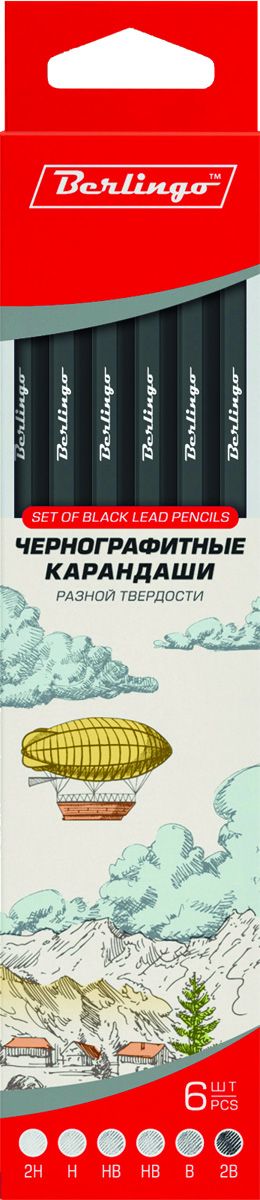 Карандаши продаются упаковками, по 6 штук в упаковке. Упаковки не вскрывают.

Можно ли купить ровно 42 карандаша?

Можно ли купить ровно 49 карандашей?
Определение:
Кратным
натурального числа a называют 
натуральное число, 
которое делится 
без остатка на a
Знакома ли вам фраза:
“Во сто крат”
Например, 
“во сто крат сильнее” - 
что это значит?
Другими словами:
Кратное
натурального числа a 
это число, которое больше a 
в несколько раз (крат)
(целое(!) число раз)
Верно ли, что:
а) 27 – кратное 3;
б) 6 – кратное 12;
в) 156 – кратное 13?
Перерыв!
Выполни задание:

Напиши все делители числа 18
Напиши все двузначные числа, кратные 11
Проверь себя:

Д(18) = {1; 2; 3; 6; 9; 18}
К(11) = {11; 22; 33; 44; 55; 66; 77; 88; 99}
с:b
с:b
b - делитель
с - кратное
кратное : a = без остатка
a : делитель = без остатка
32 : 16 = 2 (остаток 0),
Значит 32 – кратное числа 16
16 : 4 = 4 (остаток 0),
Значит 4 – делитель числа 16
Наименьший делитель – 1
Наибольший делитель – само число
Количество делителей ограничено
Наименьшее кратное –само число
Кратные числа a: a, 2a, 3a, …, na
Кратных бесконечное количество
18 : 6 = 3
Число 6 – делитель числа 18
Число 18 – кратное числа 6
Какое число называется делителем данного натурального числа?
Какое число называют кратным натуральному числу а?
Какое число является делителем любого натурального числа?
Какое число и кратно n, и является делителем n?
Вспомним цели урока:
Узнать, что такое делитель
Узнать, что такое кратное
Научиться отличать делитель и кратное
Рефлексия:
Я понял, какое число называется делителем
Рефлексия:
Я понял, какое число называется кратным
Рефлексия:
Я понял, в чем отличие делителя и кратного
Домашнее задание:
Стр.4 – читать, выучить определения делителя и кратного
Стр.5 – грамматическая врезка – прочитать

№26, 27, 28